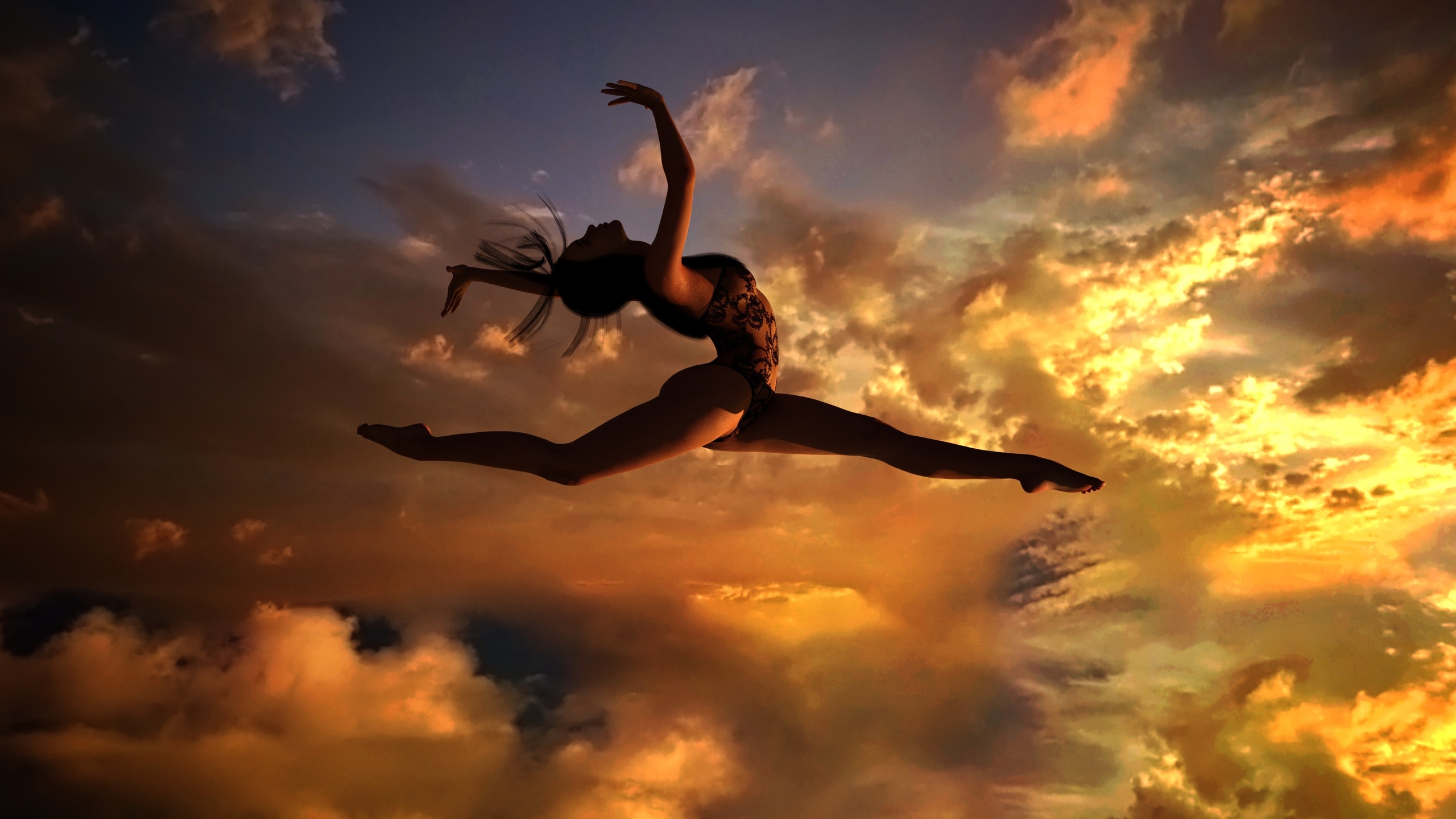 ТАНЕЦ
II альбом – «ЭСТРАДНЫЙ ТАНЕЦ».
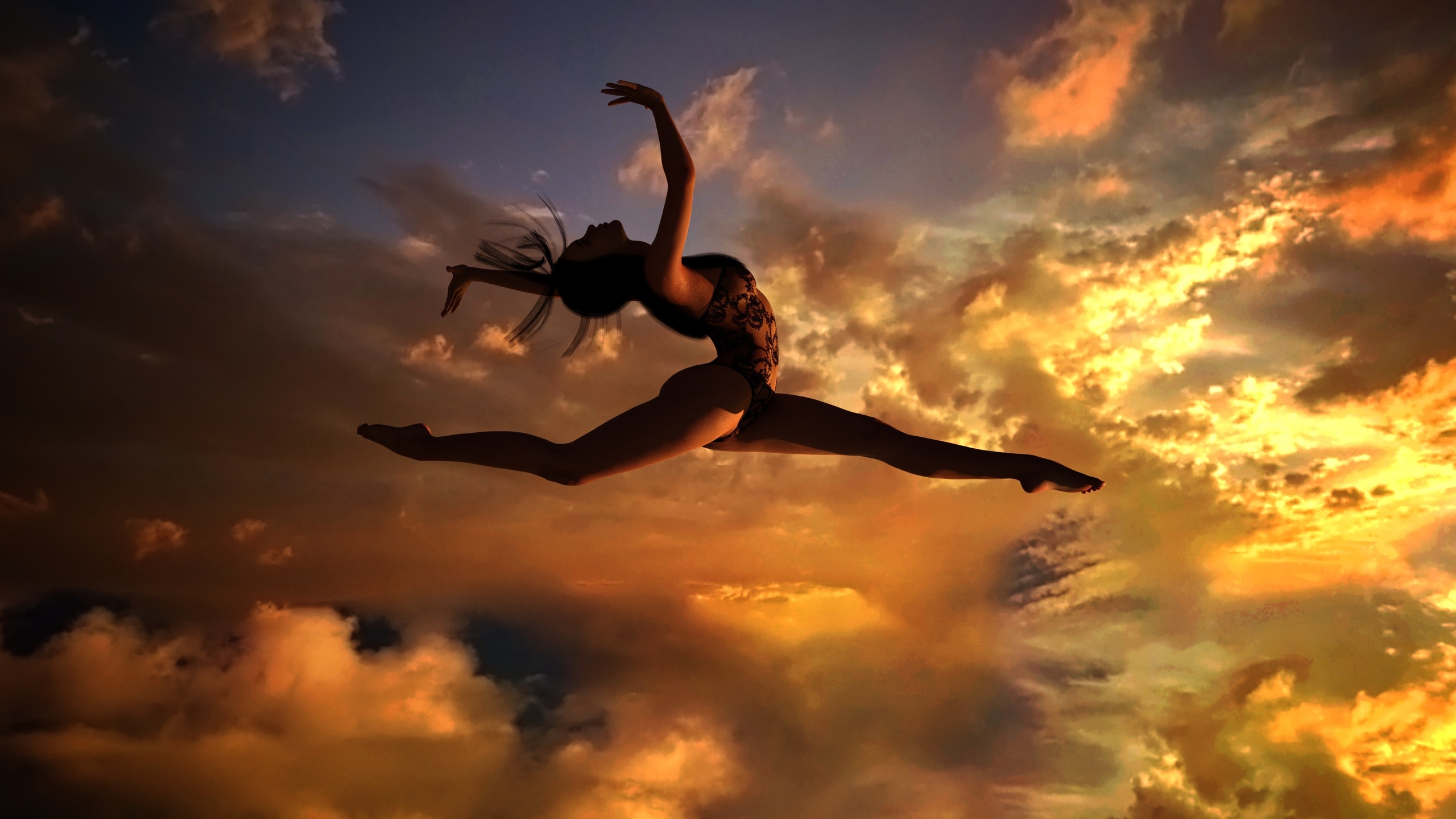 «Танец — это тайный язык души». 
 (Марта Грэхем)
«Танец - это маленькая модель жизни в несколько минут, со своими эмоциями и переживаниями».  (Андрей Вавилин)
«Движение, танец – по-моему, это гениально, потому что это безграничная самореализация».(Джуд Лоу)
Танец – это полет души. Это возможность с помощью ритма и движений выразить все свои эмоции и чувства, не прибегая к словам. Как замечательно сказано об этом в цитатах о танцах.
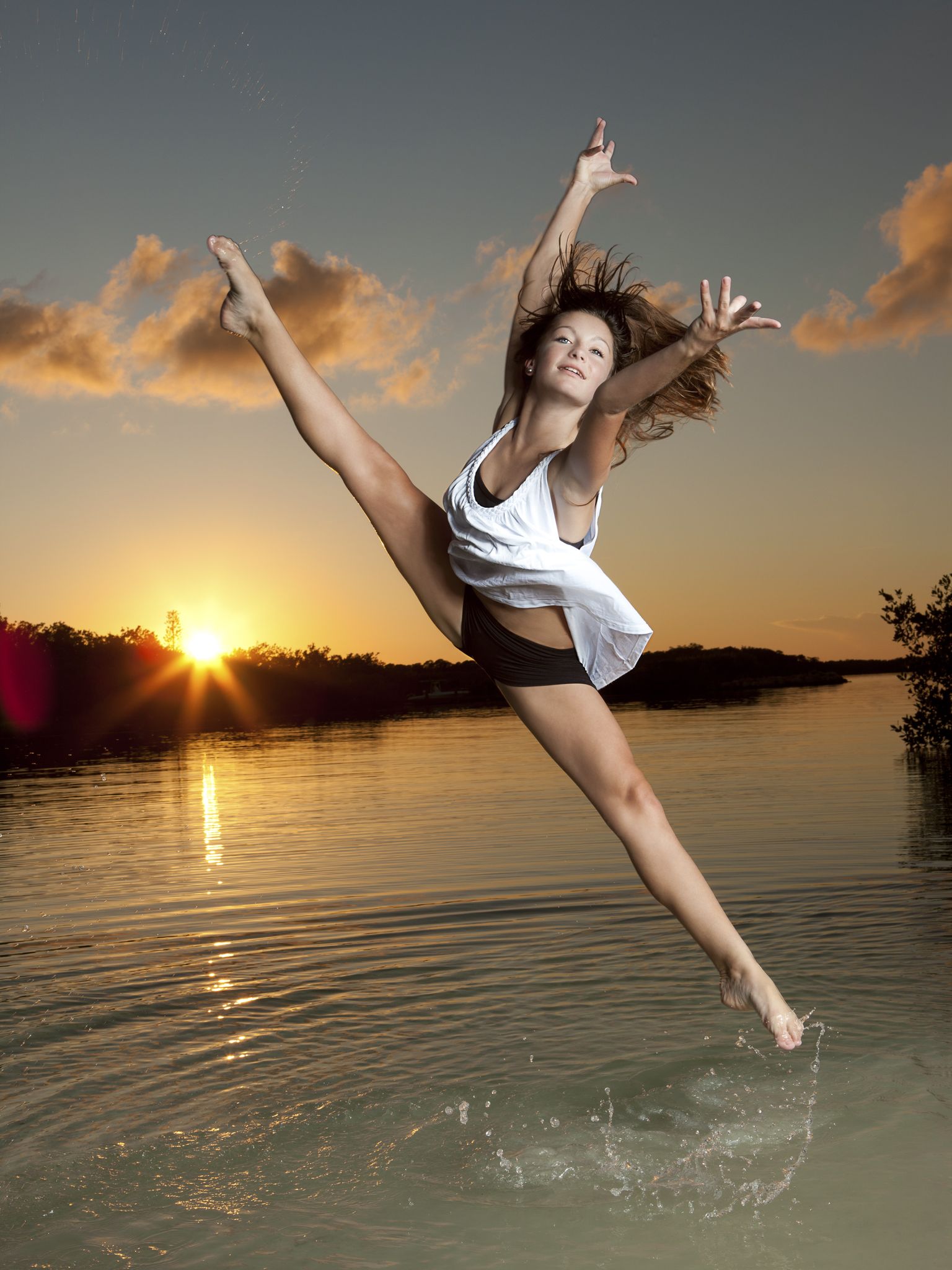 Эстрадный танец
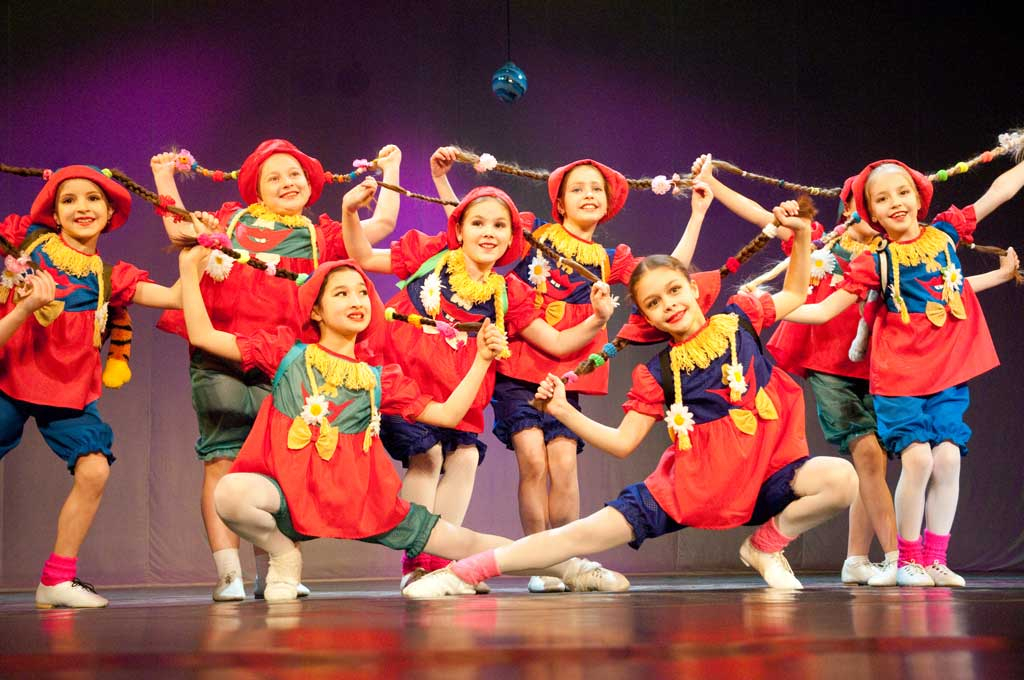 Современный эстрадный танец – это танцевальное направление, в котором синтезированы самые различные стили.
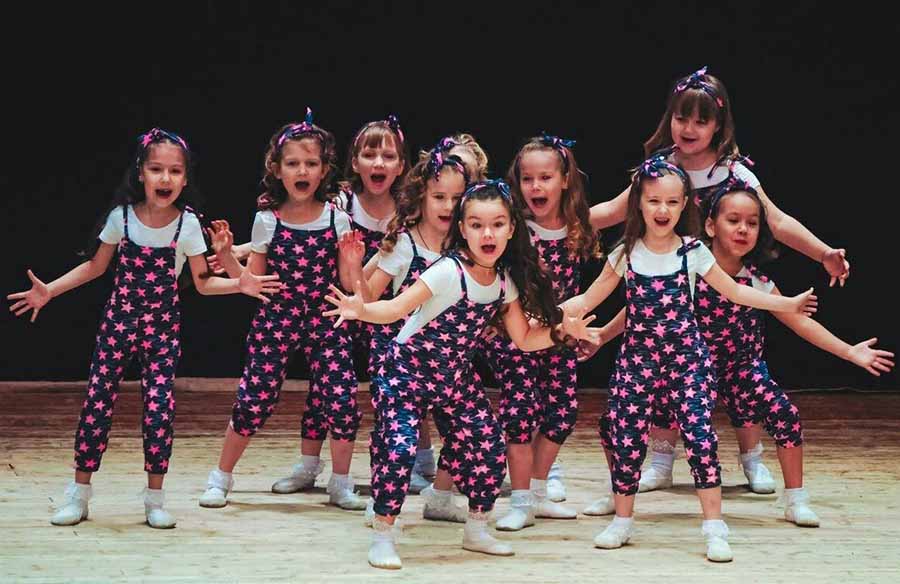 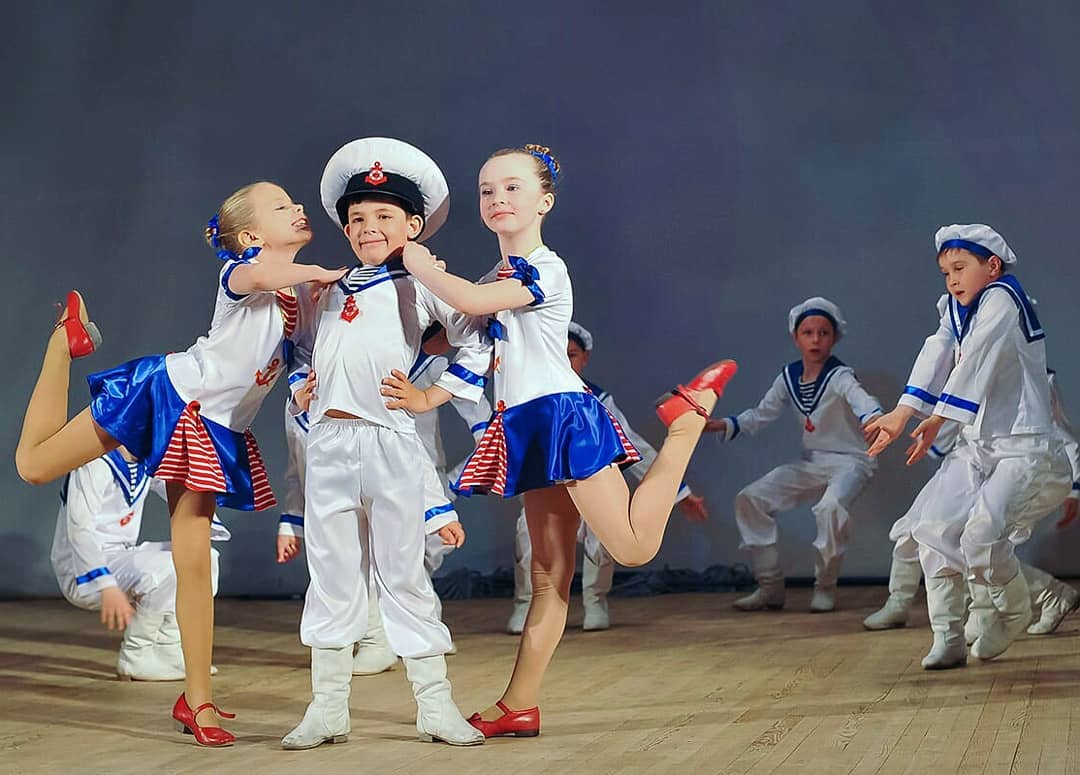 ЭСТРАДНЫЙ ДЕТСКИЙ ТАНЕЦ
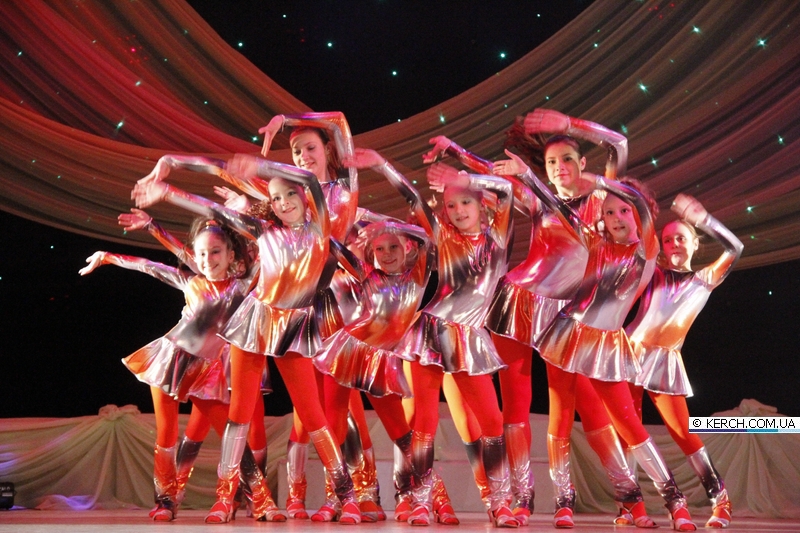 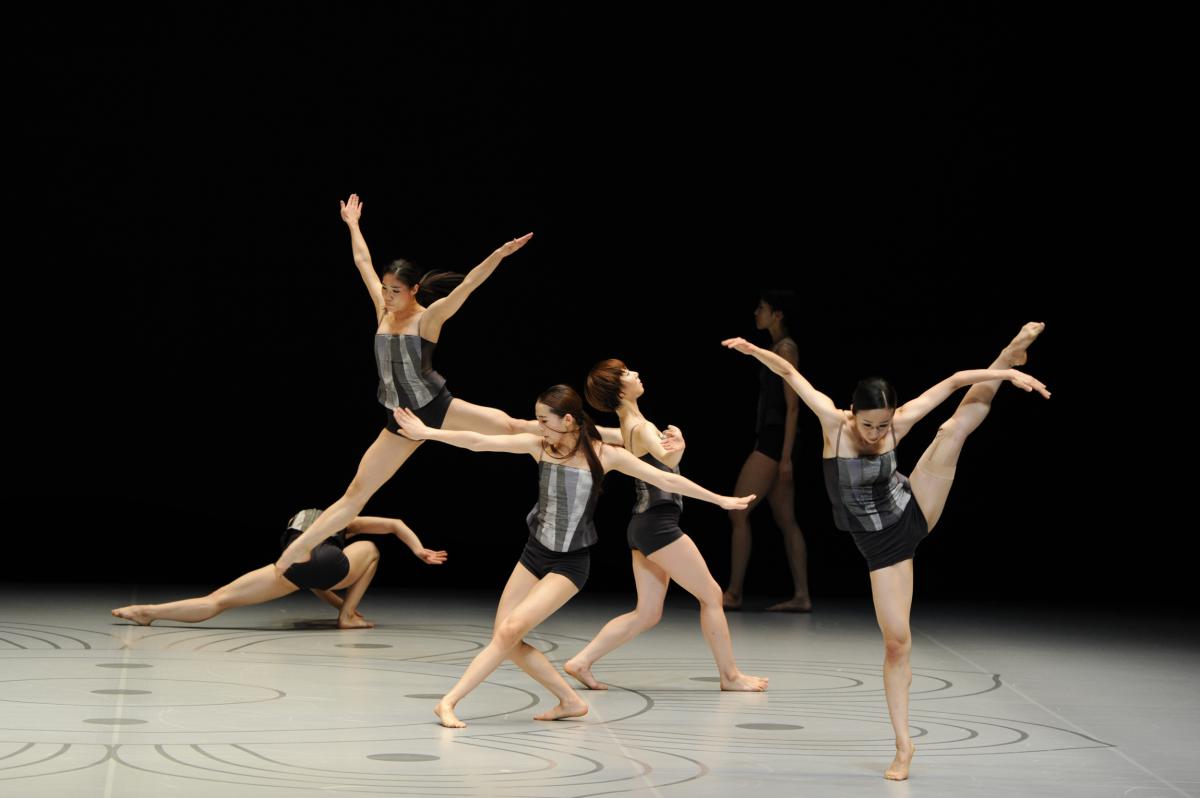 В эстрадном направлении могут присутствовать элементы классического танца
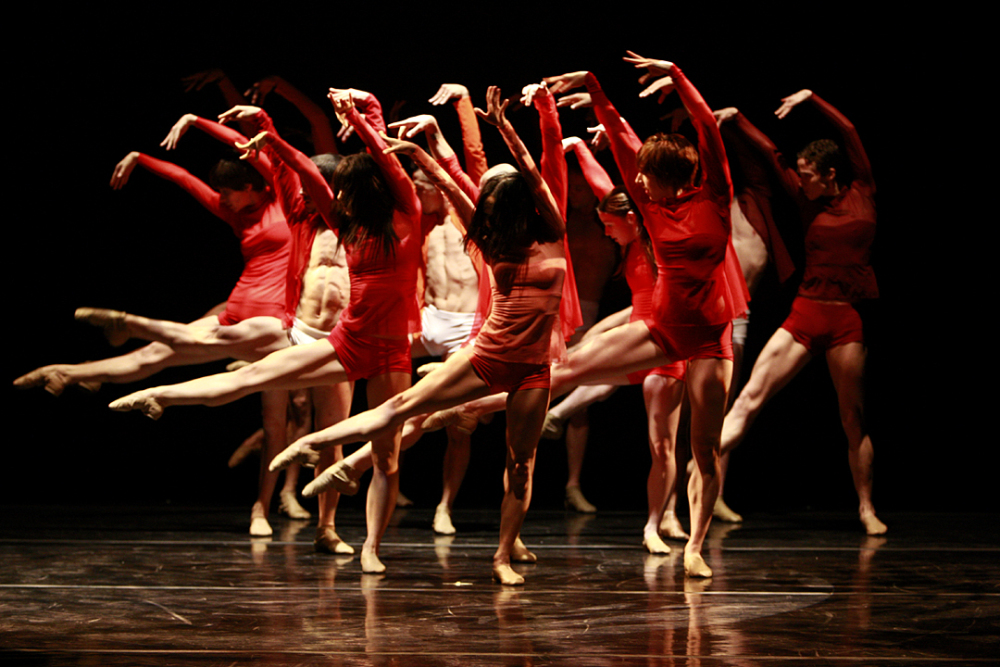 В нем могут присутствовать элементы модерн-балета.
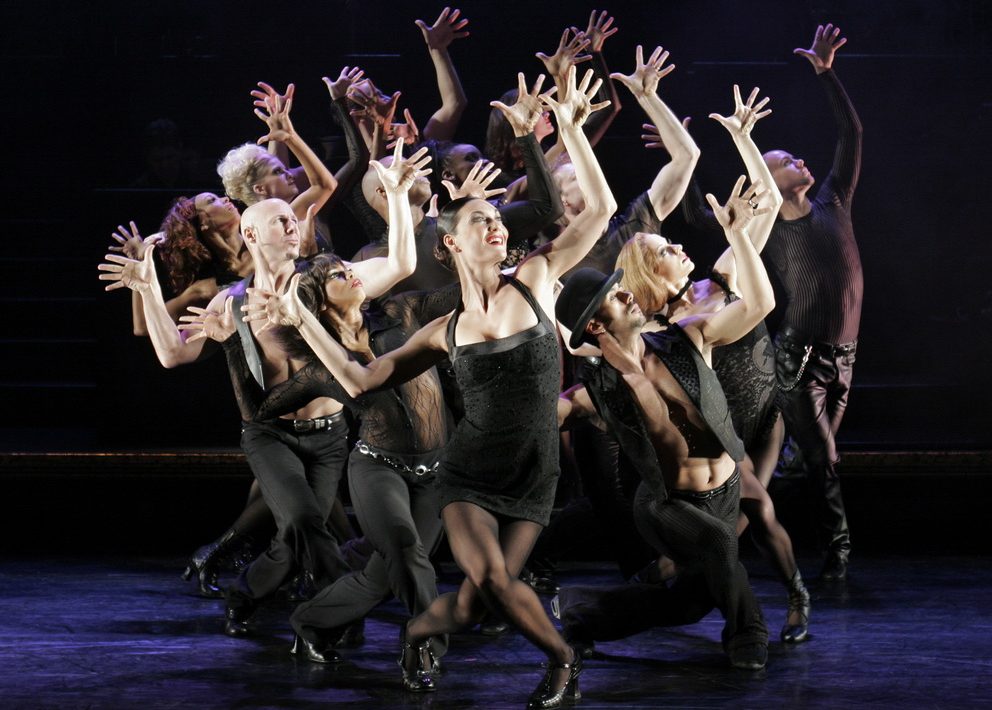 Джаз-танец тоже исполняют на эстраде
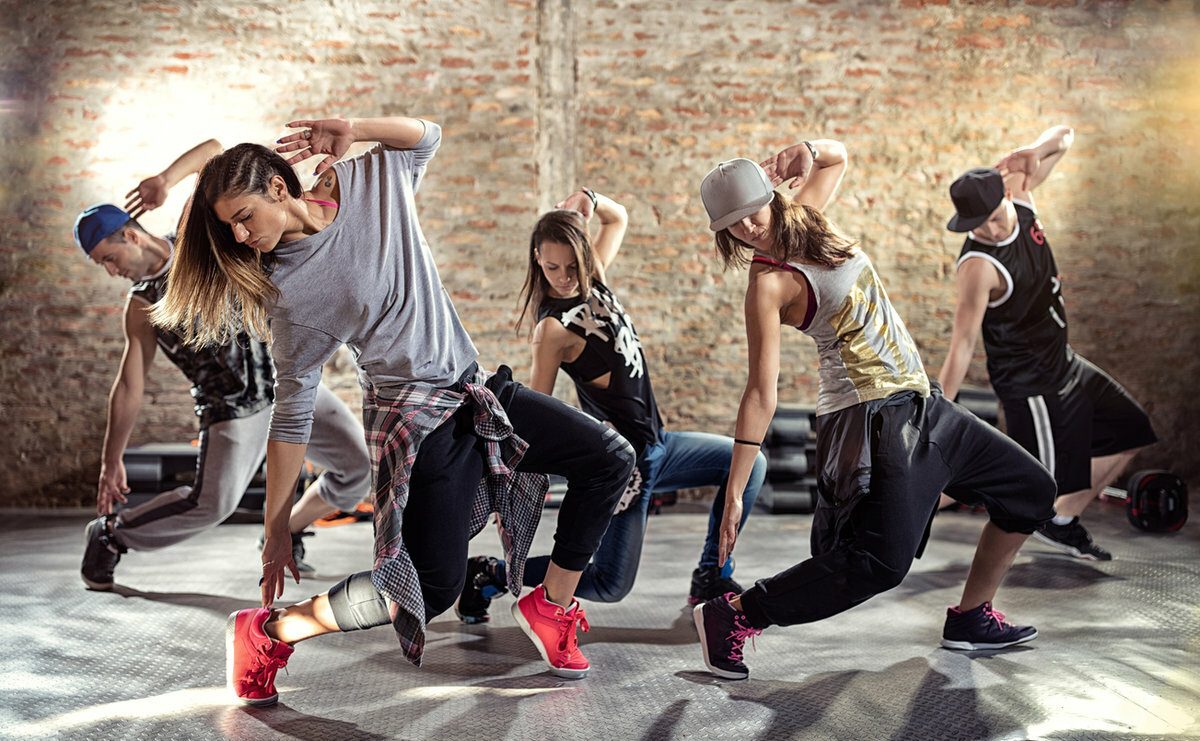 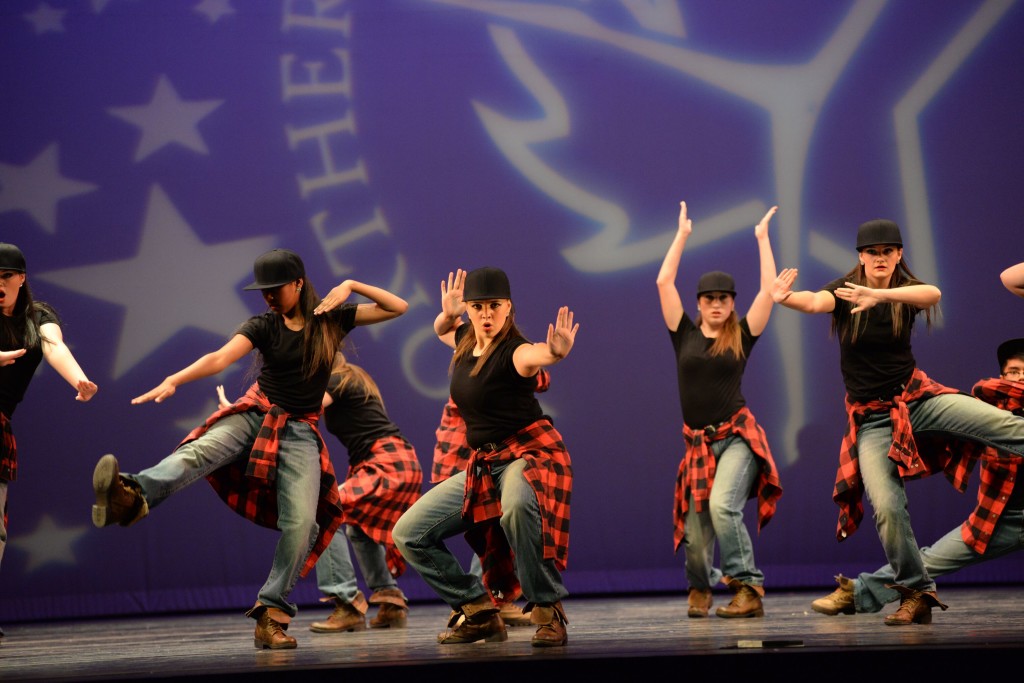 В современный эстрадный танец синтезировались и стили хип-хопа, фанка, уличные танцы…
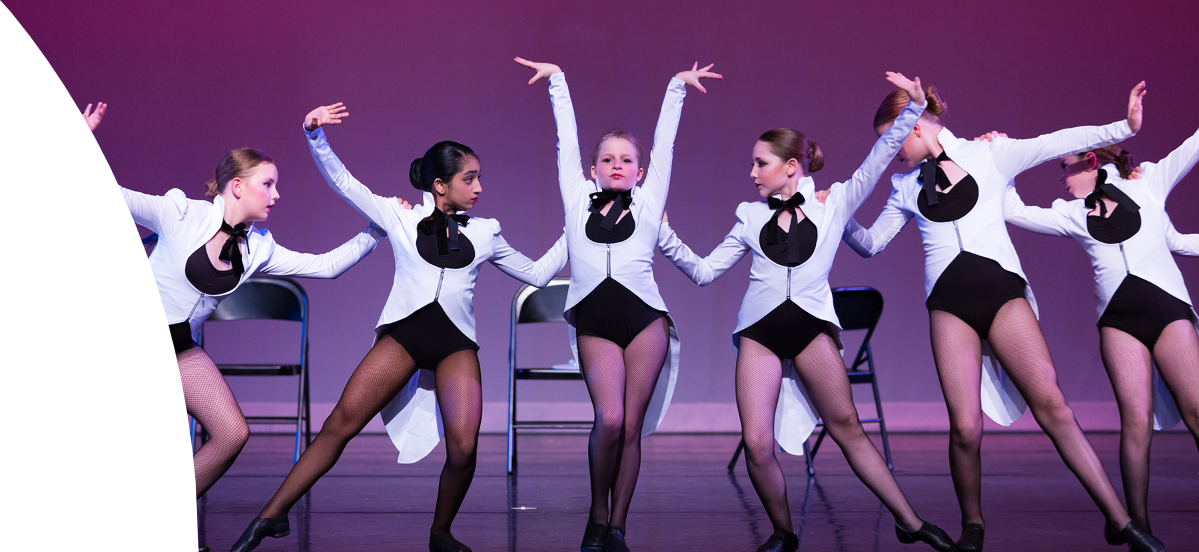 Что же такое ЭСТРАДНЫЙ ТАНЕЦ?
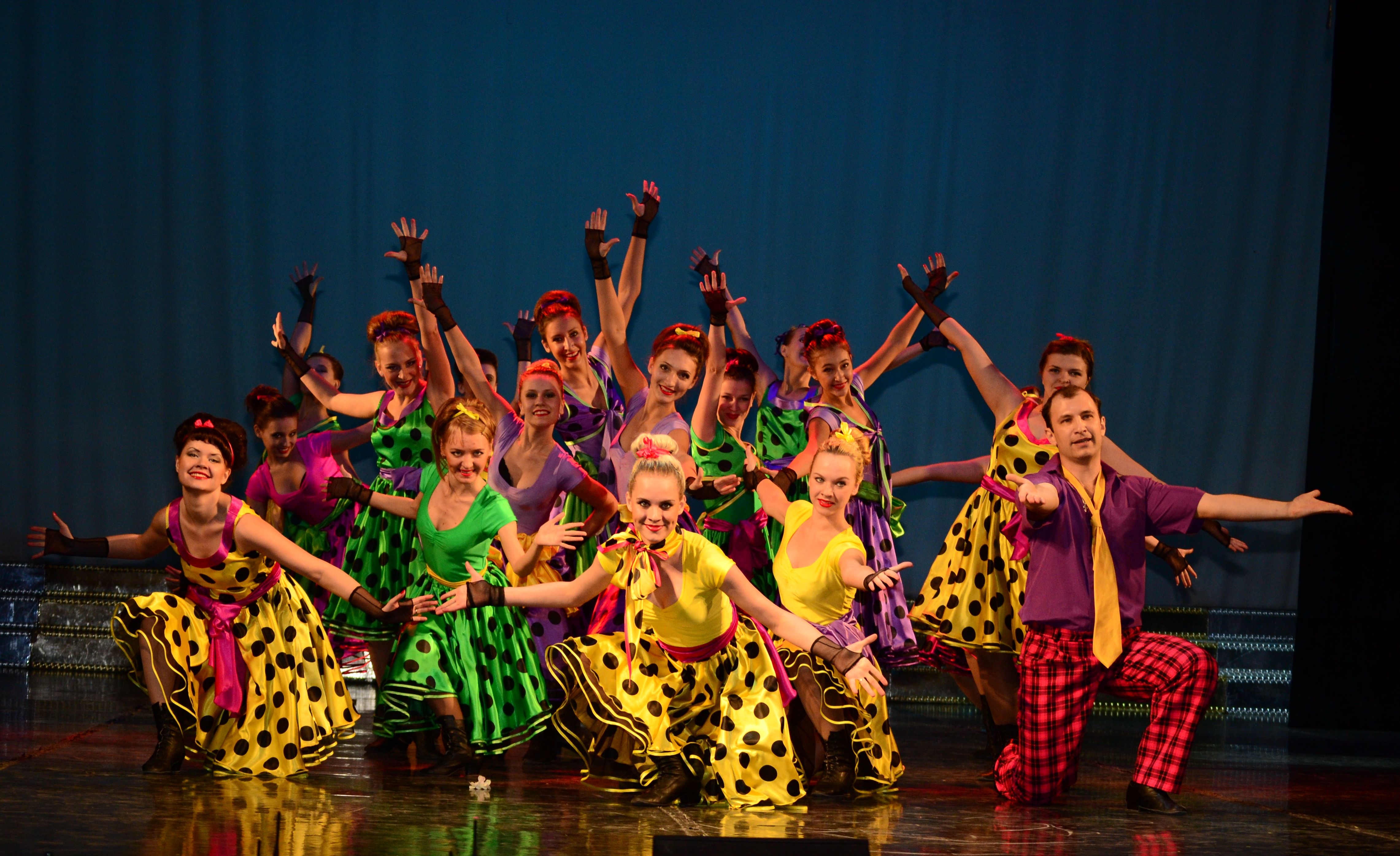 Самый простой ответ – танец, исполняющийся на эстраде.Чаще всего – небольшие номера, нередко имеющие сюжет.Его содержание обычно легкое и понятное.Исполнительское мастерство танцоров должно быть на высоком уровне!ЭТРАДНЫЙ ТАНЕЦ – простор для творчества и фантазии!
Спасибо за внимание!